Aula 9. Meio Ambiente, Integração Regional e a Agenda da Política Externa Brasileira
BRI0067 – Política Externa Brasileira
Instituto de Relações Internacionais – USP
Prof. Pedro Feliú
Plano de Aula
Integração Regional e PEB
A Política Externa Brasileira e o Meio Ambiente
Collor e Itamar
Tipologia Teorias de Integração Regional
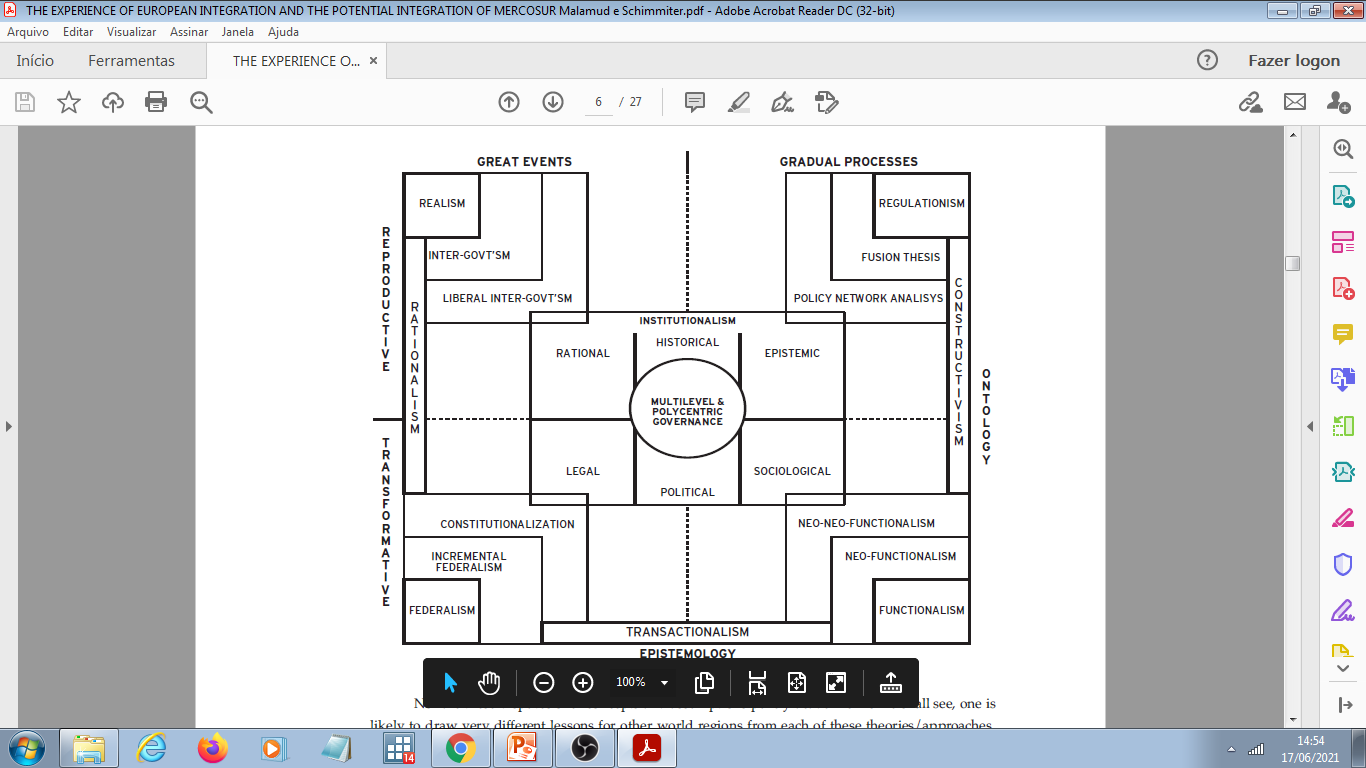 Mercosul: instituições importam?
Argumentos de Malamud
2003: Assumindo a existência de uma integração exitosa com instituições regionais insignificantes, argumenta ter sido possível por uma instituição nacional, qual seja, o presidencialismo.  
2013:  No Mercosul, os atores transnacionais são fracos porque a interdependência é pequena, e não há atores supranacionais. Dessa forma, apenas os governos nacionais atuam como força impulsionadora. A consequência é que não tem havido disseminação para áreas cruciais. Ao final, a mistura de ‘inflação’ de normas, lacunas na implementação e mecanismos ineficazes de integração expôs os limites do interpresidencialismo.
Liderança e Integração
Discurso e América Latina: Hard ou Soft? (Lustig, 2016)
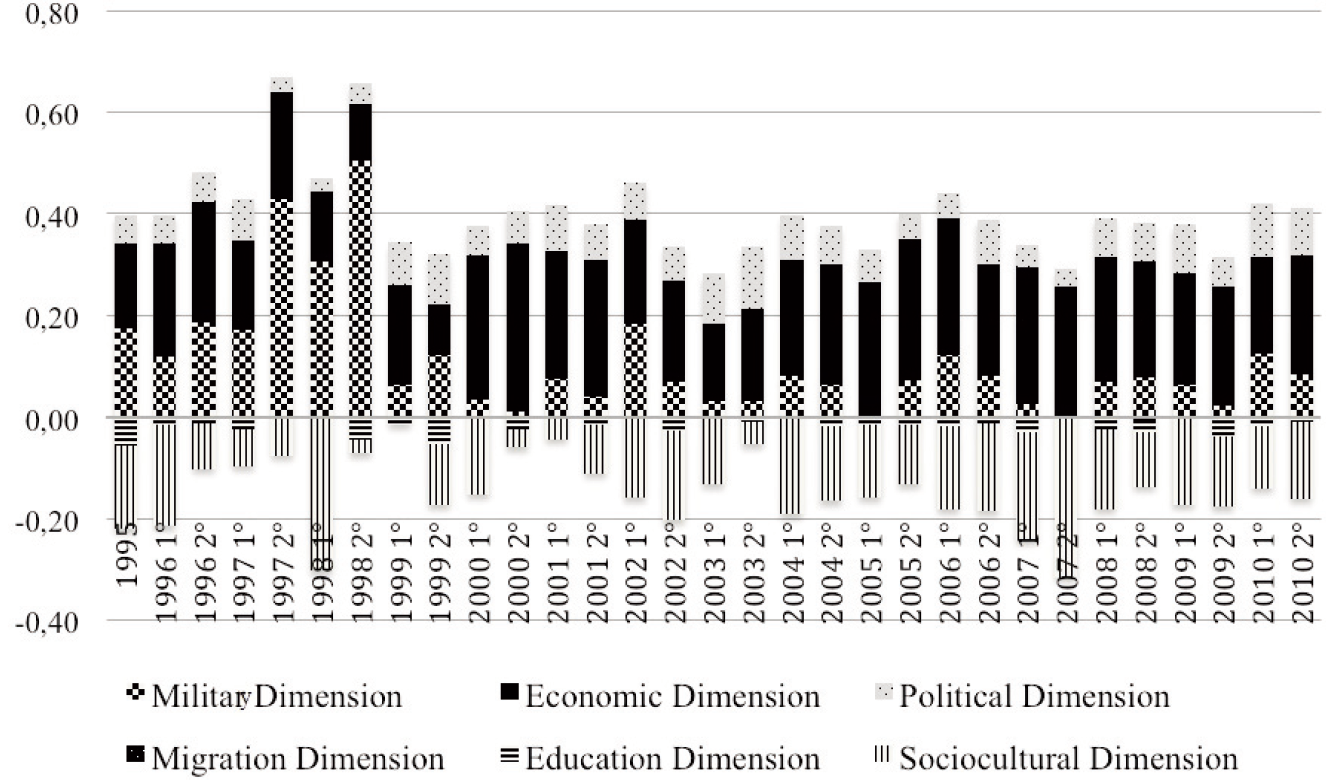 Posicionamento histórico dos países
Negociações em torno de Kyoto
Estocolmo 1972 – Brasil mantém alinhamento ao G77 – desenvolvimento econômico e meio-ambiente – rejeição e polarização
Rio 92 – Brasil lidera convenção, logra inserir o desenvolvimento enquanto elemento central – alinhamento terceiro mundista
Rio 92 – Desenvolvimento Sustentável: common but differentiated responsibilities
EUA – Clinton assina em 1997 e o Senado rejeita (custo econômico)
Bush filho mantém posição de Bush pai – não assina novamente
Obama – assinatura em 2016 – endurecimento nas negociações pós-2012 (COP 21 – Paris). Exigência de comprometimento de Índia e China
COP 21 assinado em 2016 e valendo em 2020: Metas voluntárias por país avaliadas a cada 5 anos – IND, CHI, e Congresso dos EUA – rejeição de imposições à soberania estatal.
Tema Crítico em Kyoto para a PEB
AD (Avoid Deforestation) – créditos de carbono e direito de emissão por evitar o desflorestamento
Posição: Transferência da responsabilidade na redução da emissão dos PD para os PED e transgressão da soberania (vigília e medidas estrangeiras)
Vitória diplomática brasileira em Kyoto
 Países favoráveis ao AD: USA, Canada, Rússia, Austrália, Argentina, Chile, Colômbia, Costa Rica, México e Peru
COP 15 (2008) e COP 16 (2009) – tema volta a agenda
2009 – Lula aceita o AD e se distancia da posição tradicional do Itamaraty
Metas Voluntárias e a Soberania
Mudanças no âmbito doméstico: Plano Amazônia Sustentável e o Programa Nacional para as Alterações Climáticas
 COP 12 (2006) – Brasil concorda com a criação de um fundo global para manutenção de florestas – aceitação de “ingerência” externa
COP 15 (2008) – compromisso de reduzir 80% do desmatamento até 2020
Compromisso de Dilma na COP 21 (2015): compromisso unilateral de redução de 42% das emissões do país até 2022.
Dez 2020 – NDC 37% 2025 e 43% 2030.
Divergência Doméstica Central
Desenvolvimentistas
Ambientalistas
Resumo da Agenda Ambiental Brasileira
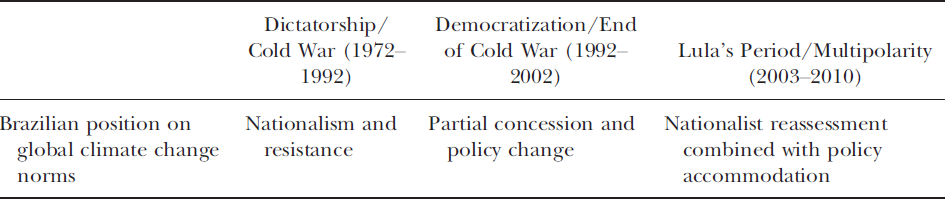 Interesses Organizados e Meio Ambiente
Dinâmica Doméstica
AGRO
MA
ONGs
Itamaraty
CNI
MMA
MDIC
Desenvolvimentismo
Ambientalismo
O MMA se apresenta de maneira mais frágil em relação aos outros ministérios: orçamento, capacidade funcional.
O Itamaraty tende ao desenvolvimentismo, mas abre concessões nas negociações em prol das coalizões
Setor empresarial  costuma se opor a alguns regimes, tendo constantemente apoio de ministérios como:
Agricultura, Indústria, Fazenda, Ciência e Tecnologia, Minas e Energia.
A Política Externa de Collor
Breve Ruptura em relação à 1974 adiante:
1) atualizar a agenda internacional do país de acordo com as novas questões – Mercosul, Rio-92, BR-ARG materiais nucleares, Controle das exportações de armas, Tratado de Tralelolco (controle de armas nucleares na AL).
2) construir uma agenda positiva com os Estados Unidos – apoio da resolução 661 de 1990 (CSONU) – Sanções ao Iraque (Guerra do Golfo). Posição contraditória: apoia a resolução mas mantém relações comerciais com o Iraque.
3) Descaracterizar o perfil terceiro-mundista do Brasil
Debate central da PEB em 1992
Protagonismo parlamentar: lei de propriedade intelectual  - neo-desenvolvimentismo x neoliberalismo
Redemocratização: mais interesses em disputa
MRE: fim do consenso institucional – disputa pela volta do controle diplomático no MRE: Rezek, Celso Lafer (Collor); FHC, Celso Amorim (Itamar).
Política Externa de Itamar
Continuidades e Rupturas: Modernização Terceiro Mundista
Amazônia: projeto SIVAM
Expansão do CSONU – candidatura brasileira
Rodada Uruguai: continuidade em relação a Collor; vitórias na exportação de metais, café, chá, cacau, açúcar e óleos vegetais. Manutenção dos compromissos de liberalização unilateral – fracasso dos subsídios agrícolas
Integração Regional: mudança. Prioridade da agenda brasileira: cooperação com Venezuela (disputa de fronteira), Gasoduto na Bolívia, defesa de Cuba na OEA.
Relações com EUA
MEX, ARG e CHI – convergentes com os EUA
Brasil perdeu ao longo dos anos 70 adiante status de parceiro estratégico.
Diplomacia norte-americana coercitiva (propriedade intelectual)
Estabilização brasileira abre caminho para a cooperação
Unipolaridade x Bipolaridade: espaços mais exíguos ou amplos?
Desestruturação Doméstica: ruína do consenso